LMRFC Reference Slide For Crest Tables
LMRFC Forecasts Issued Morning of March 16, 2021
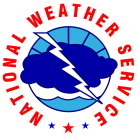 Lower Mississippi 
RIVER FORECAST CENTER
Talking Points
The lower Ohio River continues to fall this week before new minor rises begin next week.  The lower Mississippi River is cresting from Memphis, TN thru Mhoon Landing, MS today and downstream locations should crest over the next 7 to 10 days.  Minor flooding continues on the lower Ohio and lower Mississippi Rivers.  

At the junction of the Ohio and Mississippi Rivers, Cairo, IL continues to fall but will remain above flood stage over the next week due to rises on the middle Mississippi River.  The middle Mississippi River will continue to rise and crests are not expected until the middle of next week.  Minor flooding is forecast for both Cape Girardeau, MO and Thebes, IL.  

On the lower Mississippi River, minor flooding continues from Tiptonville, TN to Osceola, AR, at Mhoon Landing, MS, and from Natchez, MS to Red River Landing, LA.  Rainfall from the past few days is causing rises on the Arkansas River and this will prolong elevated levels on the lower Mississippi River.  

Due to the Arkansas River rises, crests on the lower Mississippi River from Arkansas City, AR to Donaldsonville, LA have been raised ½ - 1 foot and the crest dates are now 3 or 4 days later.  New Orleans, LA will now crest on March 25th.  

The 16 day future rainfall guidance shows another rise on the lower Ohio River for the end of March.  The guidance is showing slightly higher crests than the current crest and would prolong flooding on the lower Mississippi River through April.
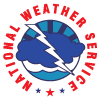 Ohio/Mississippi River Crest Watch
Created March 16 2021 @  12:00 pm CDT
Lower Mississippi River Forecast Center     weather.gov/lmrfc
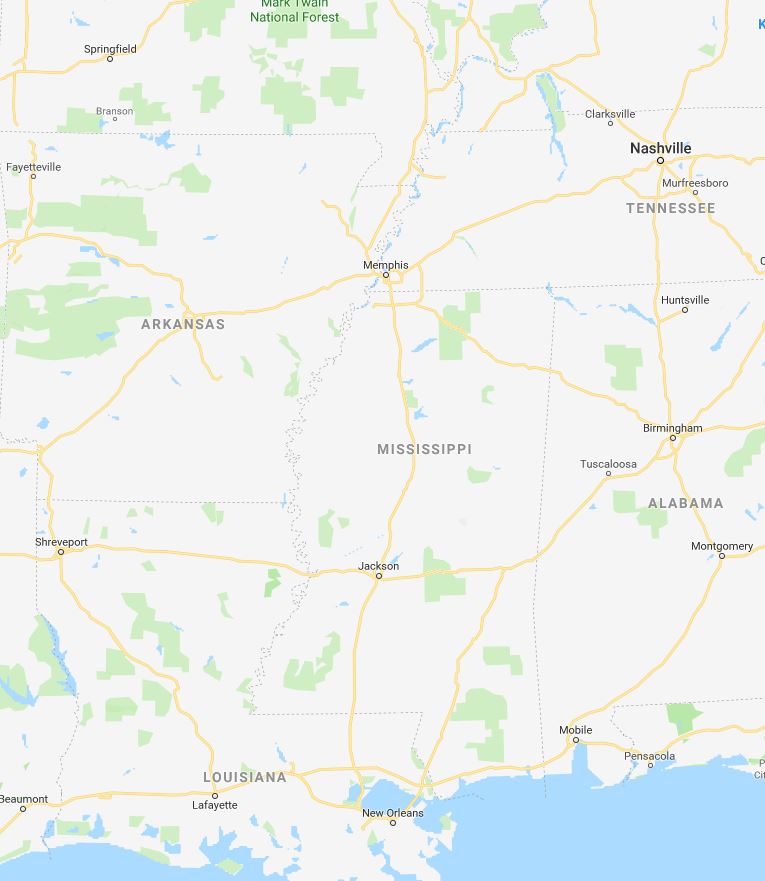 OH River at Paducah
OH River at Cairo
MS River at Caruthersville
Current: 34.0’  MINOR
Current: 37.6’  ACTION
Current: 44.5’  MINOR
Crested and falling below MINOR on Thursday
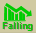 Falling and remaining above MINOR over the next 5 days
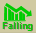 Remaining above  ACTION over the next 5 days
Forecast:
Forecast:
Forecast:
5 Days
2 Days
0.5 Day
2 Days
1 Day
2 Days
2 Days
2 Days
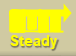 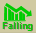 MS River at Ark City
MS River at Memphis
MS River at Natchez
MS River at Vicksburg
MS River at Greenville
MS River at New Orleans
MS River at Baton Rouge
Current: 34.1’
Current: 30.0’  ACTION
Current: 48.0’  MINOR
Current: 40.7’   ACTION
Current: 44.6’  ACTION
Current: 12.3’
Current: 32.8’  ACTION
Crest at 35.0’ on 
Saturday
Crest at 13.0’ on 
March 25th
Crest in ACTION at 42.0’ on March 22nd
Crest in ACTION at 
34.5’ on March 24th
Forecast:
Forecast:
Forecast:
Forecast:
Forecast:
Forecast
Crest in MINOR  at 49.5’ on March 23rd
Forecast:
Cresting Now
Crest in ACTION at 46.0’
on Saturday
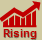 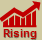 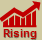 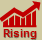 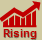 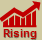 Morganza Location
Bonnet Carré Location
NWSLMRFC
@NWSLMRFC
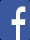 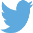